2021-2023台州中考卷表现性试题或要素评析
青田伯温中学  叶桂伟
目录
一、整体特色
二、表现性试题评析
三、写在最后
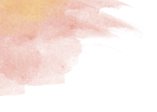 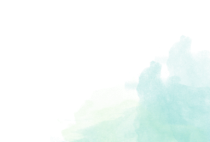 一、整体特色
1、体例不变、风格统一
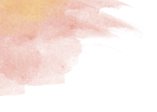 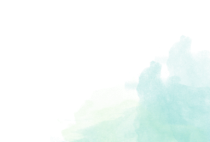 一、整体特色
2、图幅丰茂、文字规整
文字特色：力求对偶乃至对仗的修辞美感（字数相等、词性相同、句子结构相同或相似，形式统一、观感规整）

例1：选择题的4个选项
例2：非选择题喜欢分层、分节呈现，善用四字成语式对仗小标题。譬如
2021卷12题【法律链接】【行为分析】【认识提升】
2021卷13题【收集资料】【追根溯源】【分享经验】
2022卷12题【新法速递】【聚焦案件】【凝聚共识】
2022卷13题【资料汇编】【观点碰撞】【接续梦想】
2023卷12题【聚光灯下】【求索路上】【守望相助】
而且小标题饱含意蕴，例如：
2022卷11题【点赞·公益少年】【致敬·人民楷模】
2023卷11题【漫画一　冲突】【漫画二　冲击】
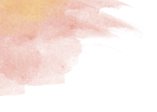 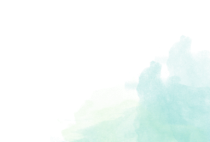 一、整体特色
３、始于热点、终于素养
都以当年的时政热点为背景进行命制，尤其是道德与法治部分，充满强烈、贴近学生生活实际的气息，创造了真实情境，激发兴趣，引导关注社会并有教育意义，着力培养学生政治认同、道德修养、法治观念、健全人格、责任意识的核心素养。

热点素材举例：
　　2021卷《浙江省生活垃圾管理条例》，浙江对口支援新疆阿克苏地区，第七次人口普查、新修订的《未成年人保护法》等素材。
　　2022卷的双减、《个人信息保护法》、台州六届人大一次会议、俄乌问题、中美芯片战等素材。
　　2023卷新能源汽车销量、廖某拨打110聊天事件、沙特伊朗和解、《反电信网络诈骗法案（草案）》等素材。
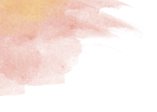 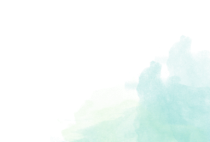 一、整体特色
4、表现要素、陡然增多
三张试卷表现性要素主要体现在立意高远、情境真实上。

2023卷的11题是一道有意识命制的表现性试题，从《冲突》到《冲击》，两张漫画蕴含复杂的矛盾冲突情境，也非常真实呈现了学生的生活实际，设置任务复杂，帮助他们化解“冲突”，采用分层评分，通过劝说帮助减轻“冲击”，体现了表现多元。但是，近三年台州卷，整体来说，道德与法治部分表现性元素不断增多，史地部分还是较为常规。
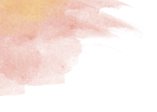 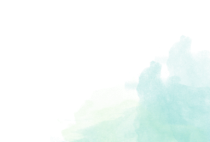 二、表现性试题评析
（1）【追溯根源】闽宁镇的巨变体现了党和政府怎样的发展思想？（2分）
（2）【分享经验】结合“肯尼亚国情”，借鉴闽宁经验，请你就肯尼亚如何脱贫提出建议。（6分）
（3）【感悟升华】从“中国样板”到“中国助力”，谈谈中国发展与非洲发展之间的关系。（4分）
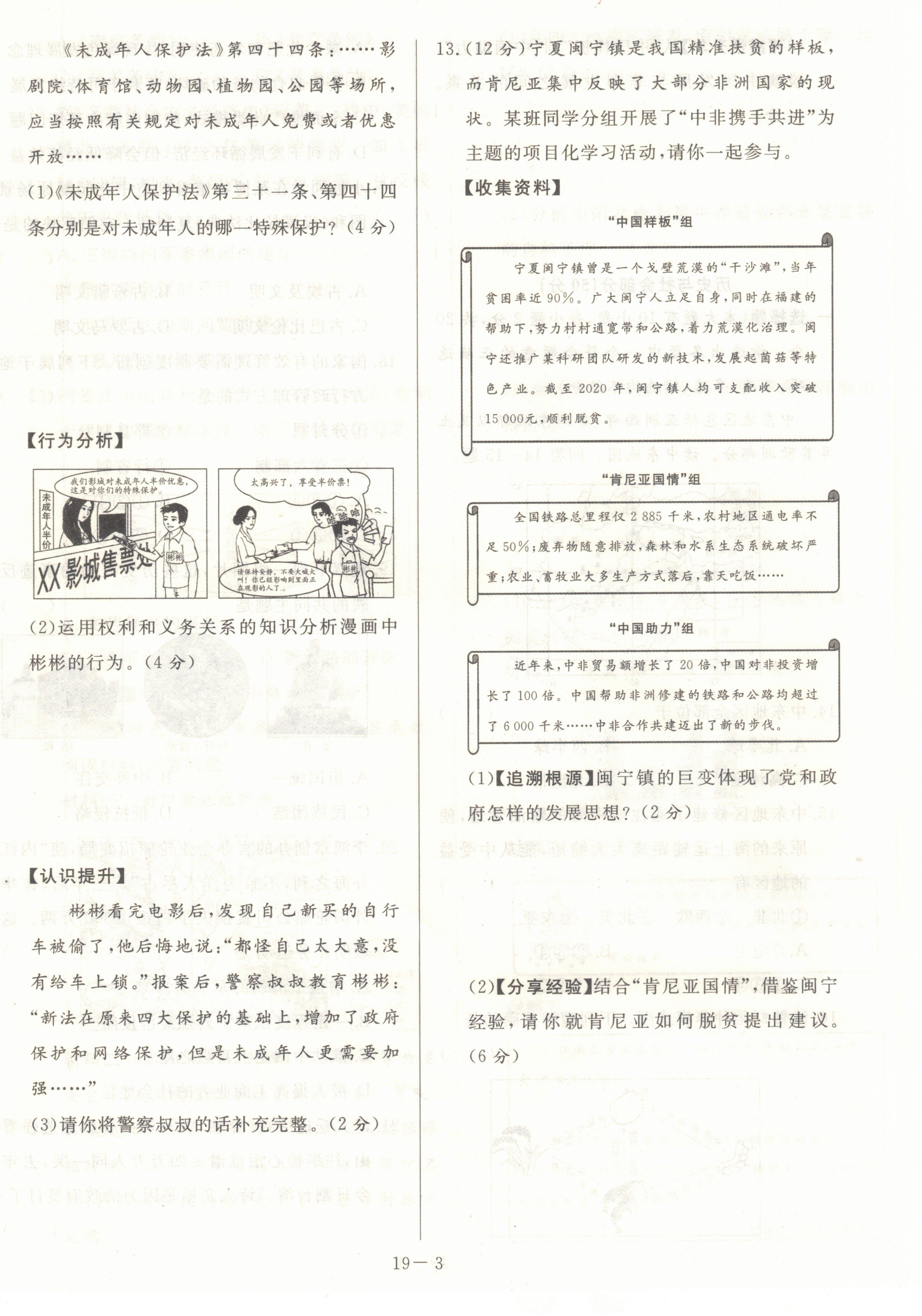 1.立意高远
该题以国内脱贫攻坚、国际上开展中非合作、共建一带一路、构建人类命运共同体为时代背景，具体以宁夏旻宁镇精准扶贫的成功案例，提取扶贫经验支援肯尼亚的建设发展，从国内小城镇到非洲一国家，视野张力大，开拓了学生的国际视野，激发了学生的家国情怀，熔铸了热爱党和祖国、热爱人类的情感，以及达则兼济天下的责任意识。立足政治认同、责任意识核心素养。
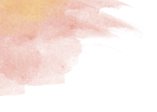 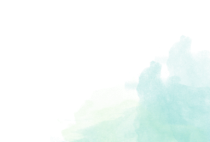 二、表现性试题评析
（1）【追溯根源】闽宁镇的巨变体现了党和政府怎样的发展思想？（2分）
（2）【分享经验】结合“肯尼亚国情”，借鉴闽宁经验，请你就肯尼亚如何脱贫提出建议。（6分）
（3）【感悟升华】从“中国样板”到“中国助力”，谈谈中国发展与非洲发展之间的关系。（4分）
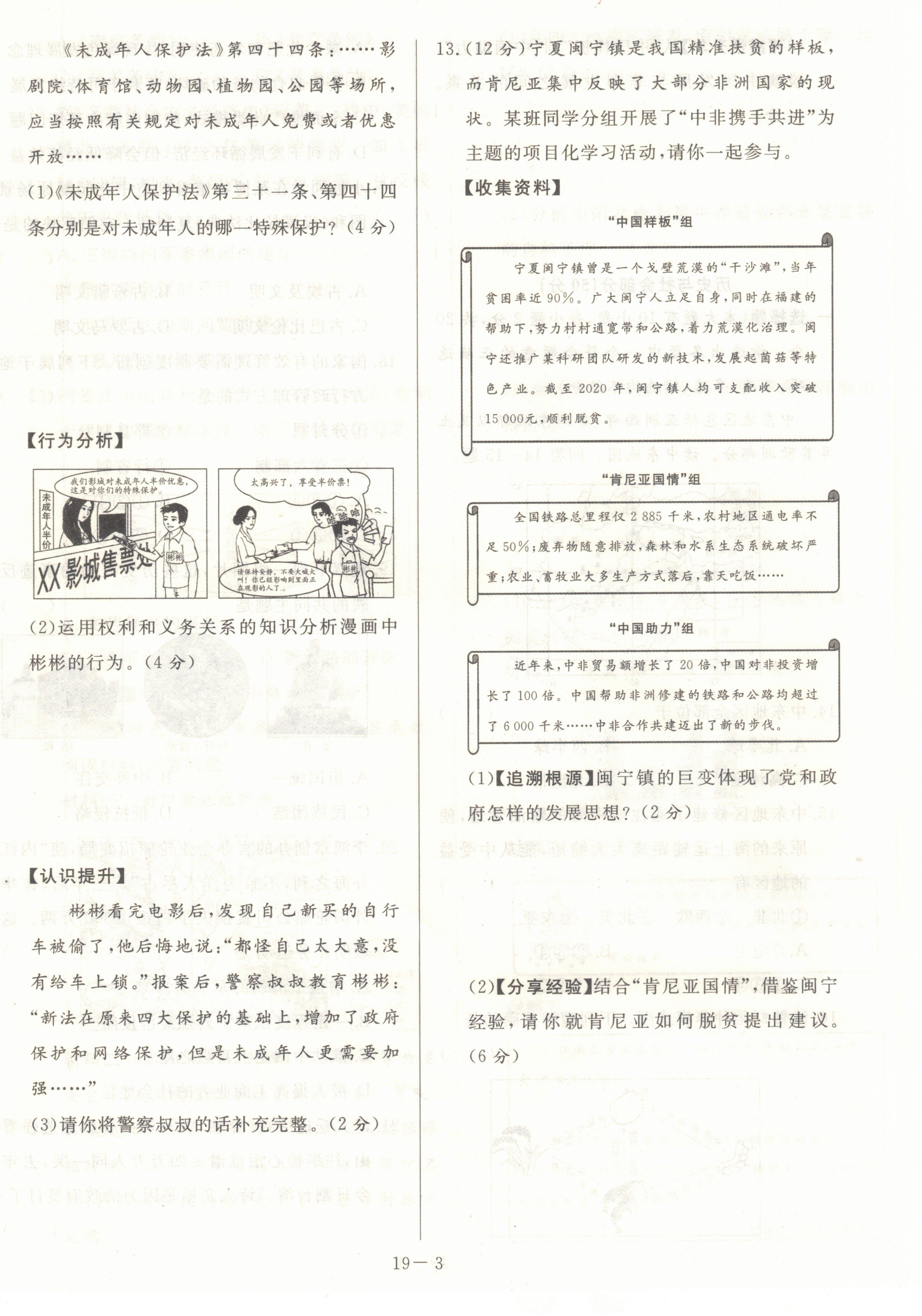 ２.情境真实
旻宁镇脱贫攻坚，成为共富样板之一。而肯尼亚的落后是非洲落后的一个缩影。两者形成了已经脱贫和仍未脱贫的矛盾落差，激发了“中国助力”，提供中国智慧和中国方案的迫切性。中国怎样利用脱贫攻坚的成功经验助力肯尼亚以及非洲改变现状，开创中非合作新局面，谱写人类命运共同体的新篇章，这是摆在中非双方的重要课题，也是摆在学生面前的真实考题。
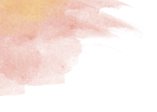 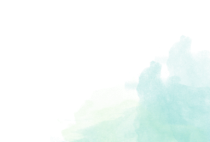 二、表现性试题评析
（1）【追溯根源】闽宁镇的巨变体现了党和政府怎样的发展思想？（2分）
（2）【分享经验】结合“肯尼亚国情”，借鉴闽宁经验，请你就肯尼亚如何脱贫提出建议。（6分）
（3）【感悟升华】从“中国样板”到“中国助力”，谈谈中国发展与非洲发展之间的关系。（4分）
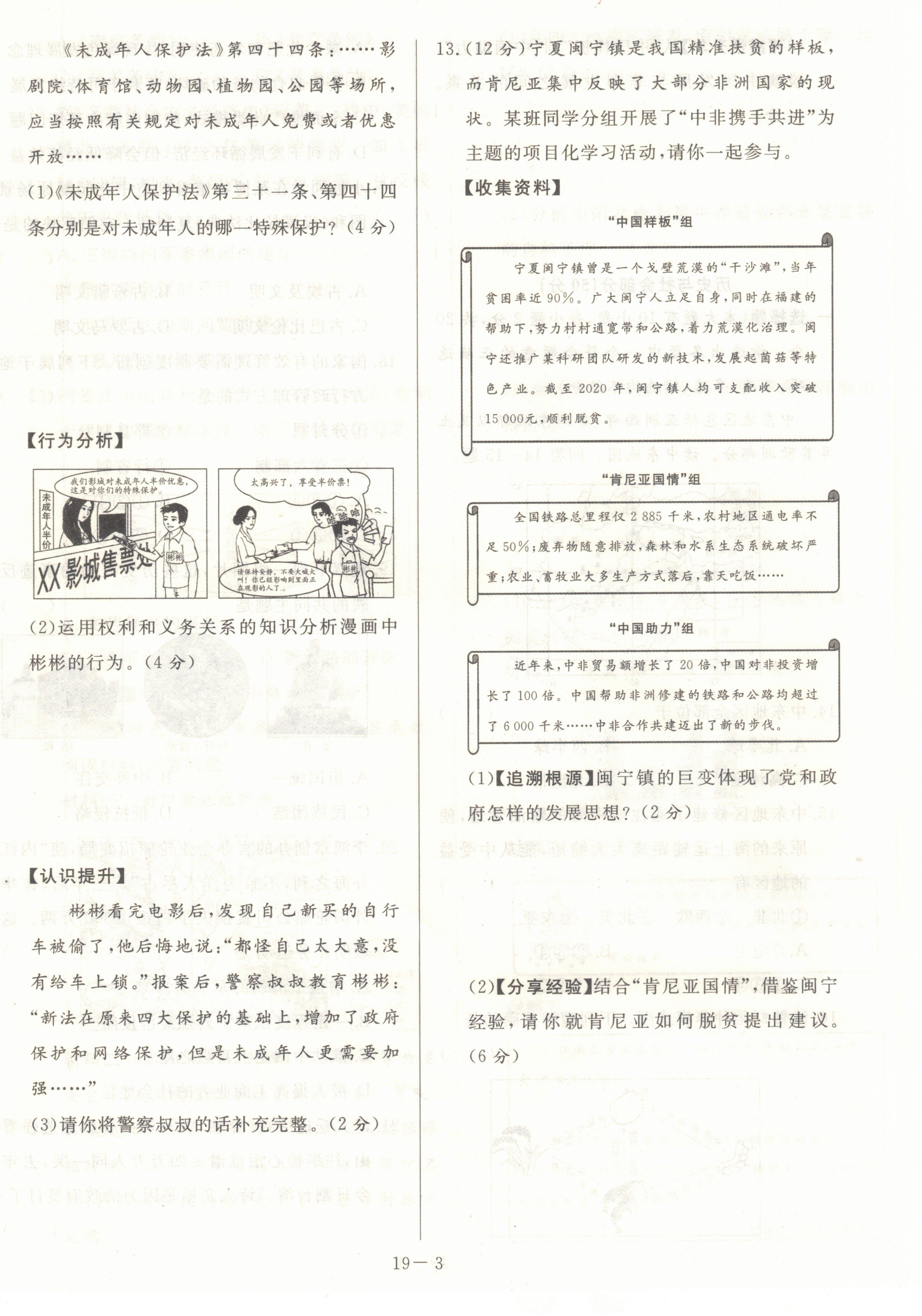 ３.任务复杂
中外悬殊，跨国帮扶，这是复杂之一。
　　以一镇脱贫经验移植到一国建设发展，跨度之大，这是复杂之二。
　　以未成年的视角去思考解决成年人的家国大事，这是跨年龄层次的复杂之三。
　　但是，任务的设计思路偏传统，要求提建议、谈关系，复杂性、综合性欠缺。
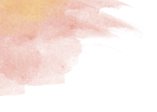 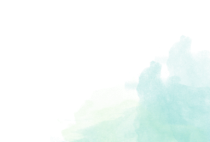 二、表现性试题评析
（1）【追溯根源】闽宁镇的巨变体现了党和政府怎样的发展思想？（2分）
（2）【分享经验】结合“肯尼亚国情”，借鉴闽宁经验，请你就肯尼亚如何脱贫提出建议。（6分）
（3）【感悟升华】从“中国样板”到“中国助力”，谈谈中国发展与非洲发展之间的关系。（4分）
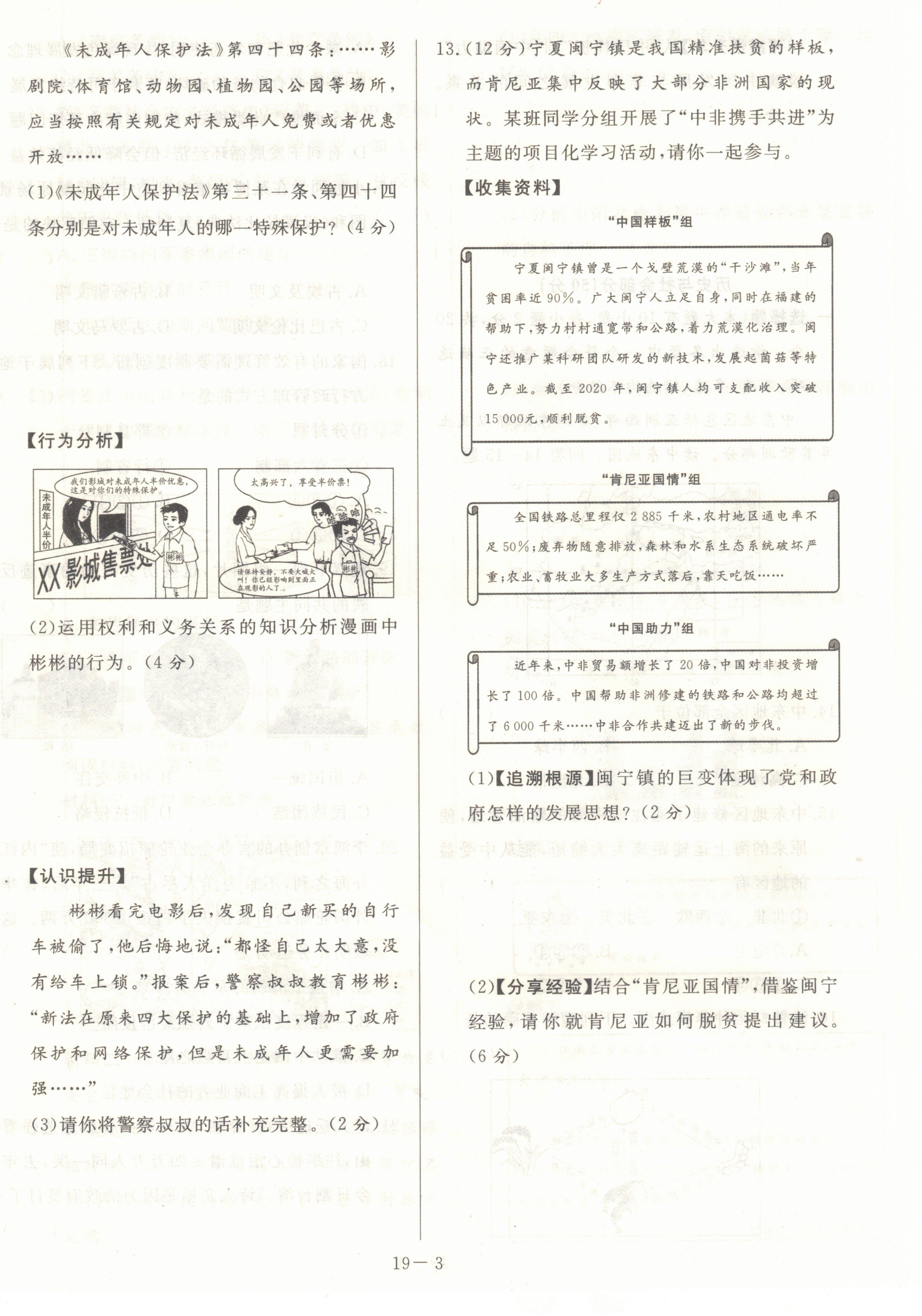 4.表现多元
该题共3小题，第１、３题属于传统题目。第２题，从形式上看，属于传统常规题目，但是该题需要考生“结合”“借鉴”，让旻宁经验与“肯尼亚国情”相适切，需要较强的综合思维能力。没有分层赋分评价，表现性单一。
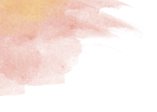 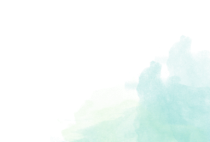 二、表现性试题评析
（12分）“中国芯”牵动中国心，“中国芯”点亮中国梦。某校九（1）班同学开展研究性学习活动，请你参与。
【资料汇编】
     芯片是信息产业的“心脏”，也是各国战略与竞争的重要领域。中国芯片需求大，但自给率低。近年来，美国在芯片领域打压中国，严重制约中国企业的发展。
1.立意高远
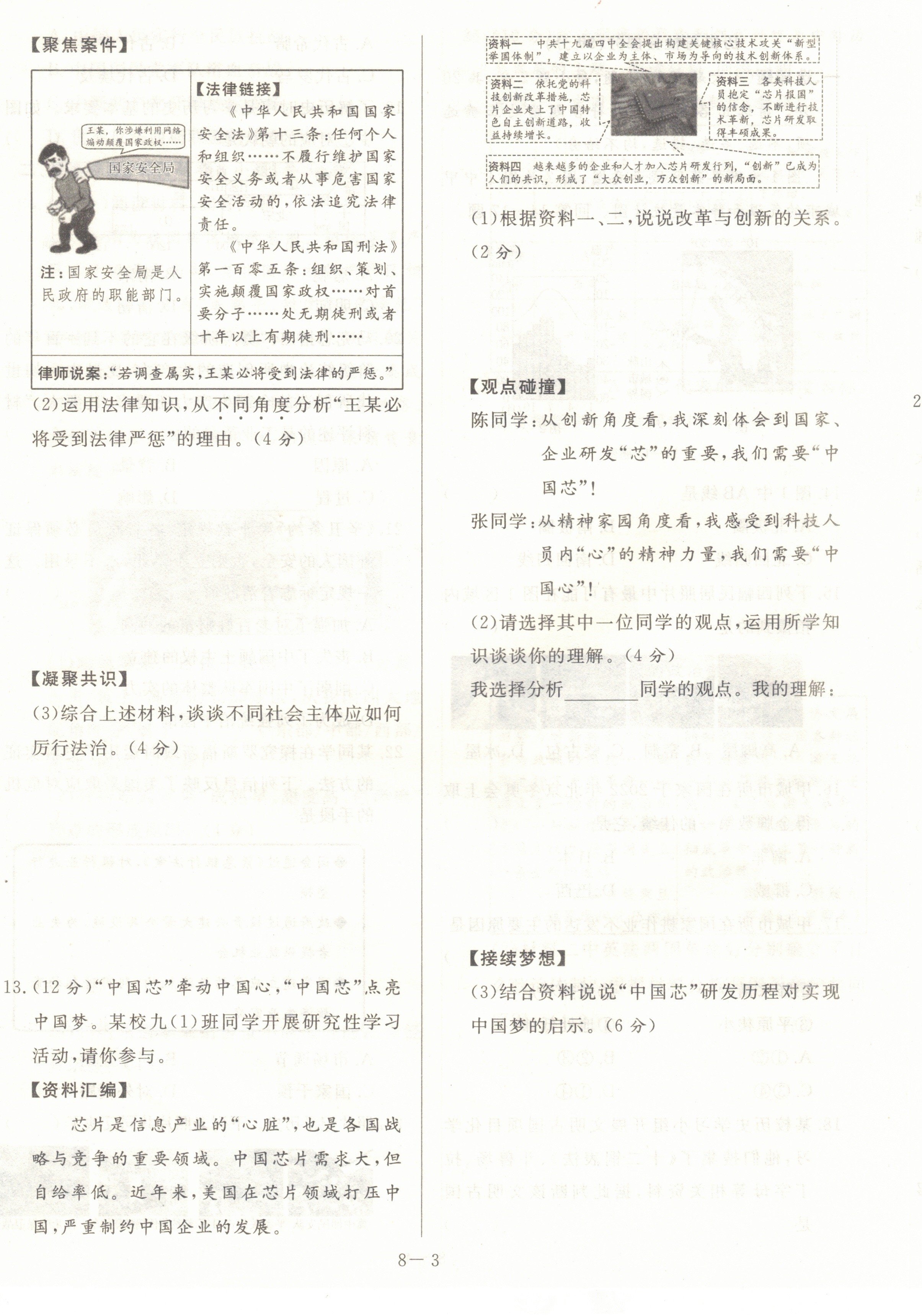 该题以美国对中国发起芯片战为背景，中国芯的研制如何突破牵动国人的心，拓展学生国际视野，引发了我国卡脖子科技领域寻求突破的危机感和紧迫感，激发为中华民族复兴而奋斗的爱国热情，强化社会主义核心价值观，培养政治认同、责任意识的核心素养。
（1）根据材料一、二，说说改革与创新的关系（2分）

【观点碰撞】
　　陈同学：从创新角度看，我深刻体会到国家、企业研发“芯片”的重要，我们需要“中国芯”！
　　张同学：从精神家园角度看，我感受到科技人员内“心”的精神力量，我们需要“中国心”
（2）请选择其中一位同学的观点，运用所学知识谈谈你的理解。（４分）　　我选择__________同学的观点。我的理解：

【接续梦想】
（3）结合资料说说“中国芯”研发历程对实现中国梦的启示（6分）
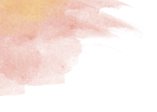 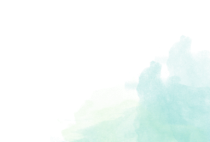 二、表现性试题评析
（12分）“中国芯”牵动中国心，“中国芯”点亮中国梦。某校九（1）班同学开展研究性学习活动，请你参与。
【资料汇编】
     芯片是信息产业的“心脏”，也是各国战略与竞争的重要领域。中国芯片需求大，但自给率低。近年来，美国在芯片领域打压中国，严重制约中国企业的发展。
2.情境真实
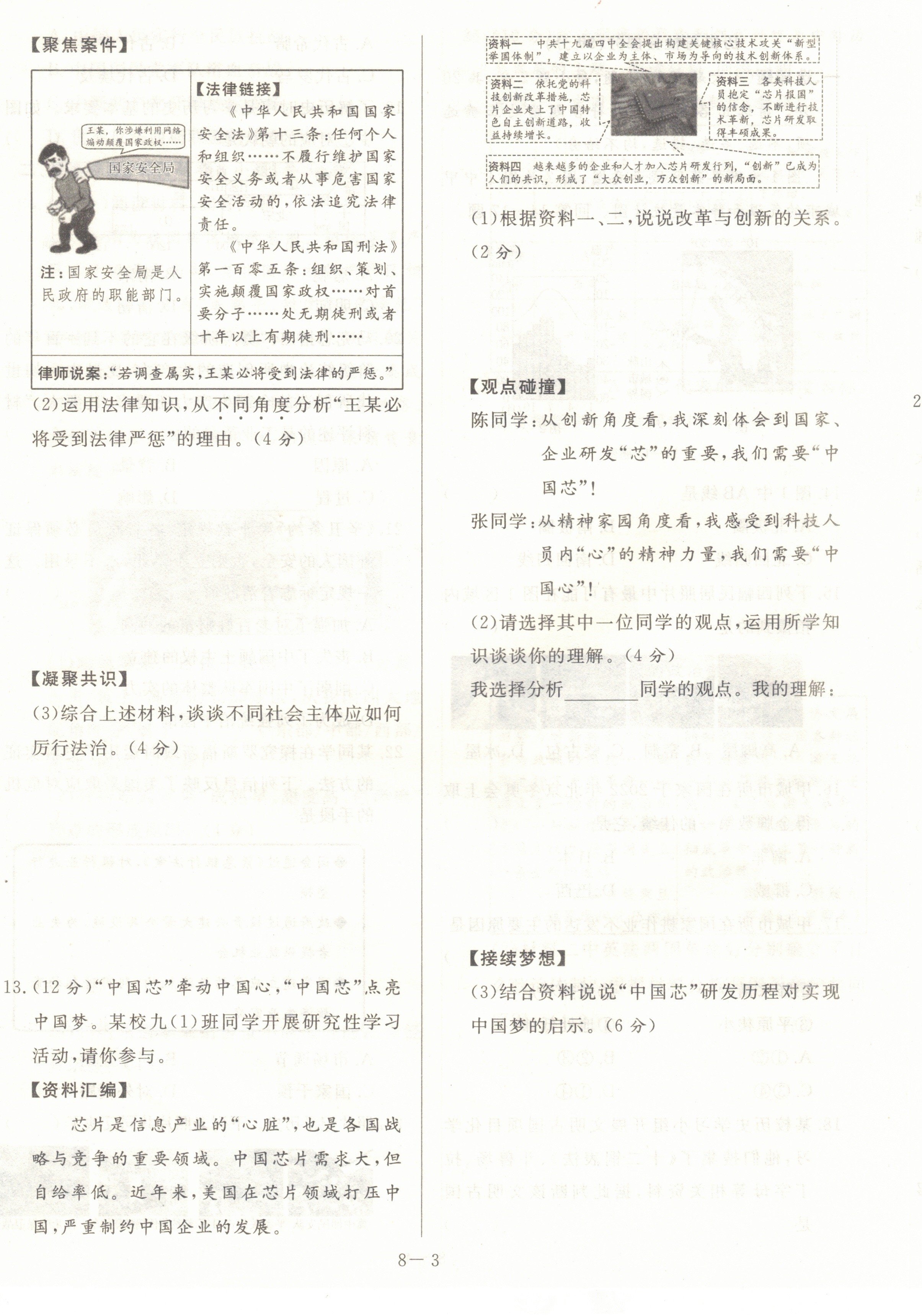 中美贸易战、科技战、金融战，战战揪心，既有两国的斗智斗勇，更有影响百姓生活、阻碍民族复兴的切肤之痛。这是众所周知的真实情境。
       但由于题材过于宽广，这种看起来的真实其实是飘渺空虚，没有针尖对麦芒的冲突点，没有情境张力。
（1）根据材料一、二，说说改革与创新的关系（2分）

【观点碰撞】
　　陈同学：从创新角度看，我深刻体会到国家、企业研发“芯片”的重要，我们需要“中国芯”！
　　张同学：从精神家园角度看，我感受到科技人员内“心”的精神力量，我们需要“中国心”
（2）请选择其中一位同学的观点，运用所学知识谈谈你的理解。（４分）　　我选择__________同学的观点。我的理解：

【接续梦想】
（3）结合资料说说“中国芯”研发历程对实现中国梦的启示（6分）
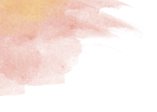 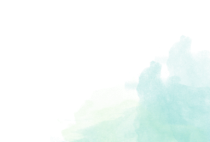 二、表现性试题评析
（12分）“中国芯”牵动中国心，“中国芯”点亮中国梦。某校九（1）班同学开展研究性学习活动，请你参与。
【资料汇编】
     芯片是信息产业的“心脏”，也是各国战略与竞争的重要领域。中国芯片需求大，但自给率低。近年来，美国在芯片领域打压中国，严重制约中国企业的发展。
3.任务复杂
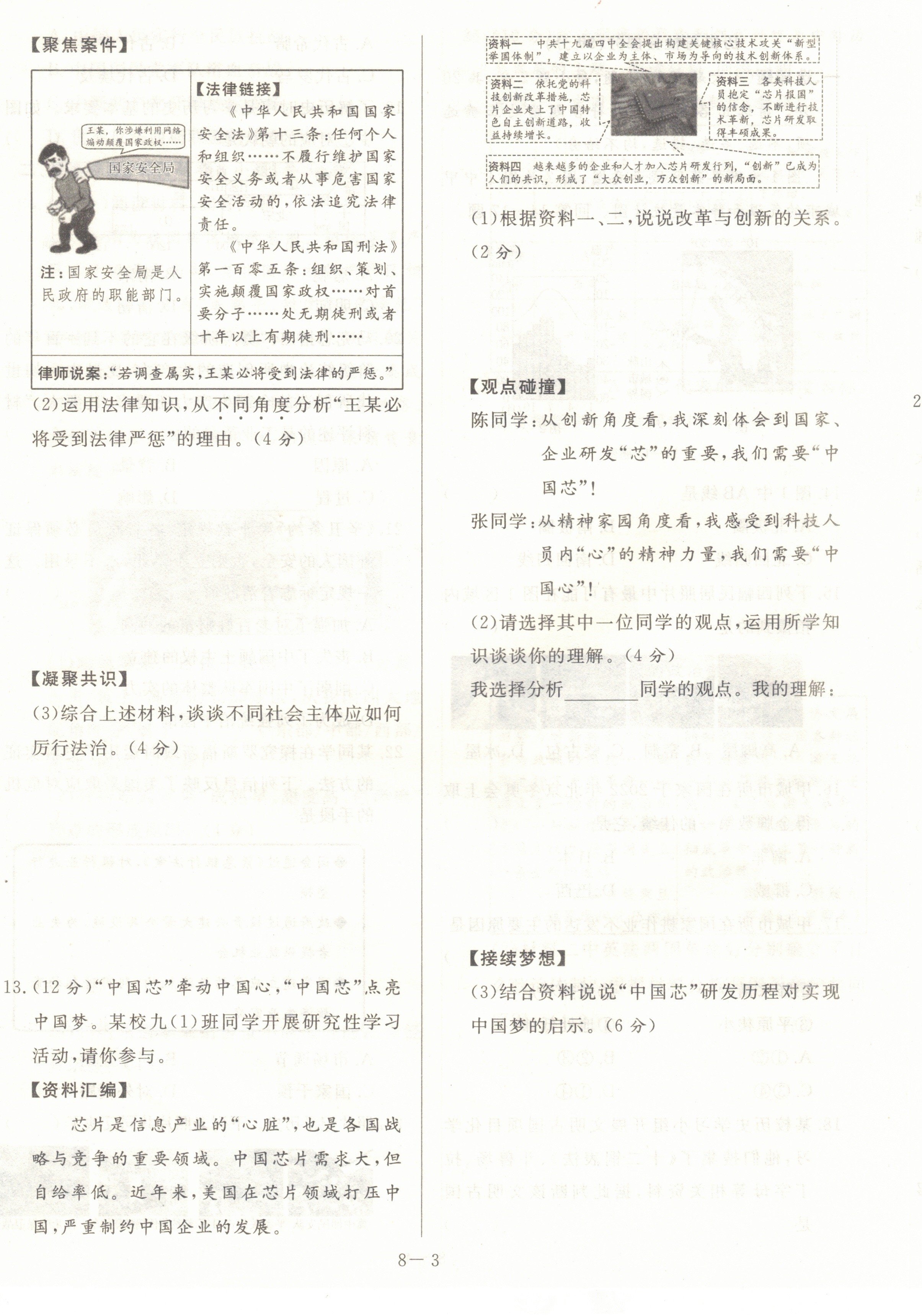 第1、３题要求写关系、说启示，较传统。第2题展示两位同学的观点，提出既要“中国芯”，也要“中国心”，任选一个观点进行理解。首先两个观点没有明显深刻的矛盾冲突，一眼看去两者都需要，难以构建学生心理上陷于两难选择的矛盾冲突，而且请学生选择其中一个观点理解，看似半开放，其实无效。任务复杂度一般。
（1）根据材料一、二，说说改革与创新的关系（2分）

【观点碰撞】
　　陈同学：从创新角度看，我深刻体会到国家、企业研发“芯片”的重要，我们需要“中国芯”！
　　张同学：从精神家园角度看，我感受到科技人员内“心”的精神力量，我们需要“中国心”
（2）请选择其中一位同学的观点，运用所学知识谈谈你的理解。（４分）　　我选择__________同学的观点。我的理解：

【接续梦想】
（3）结合资料说说“中国芯”研发历程对实现中国梦的启示（6分）
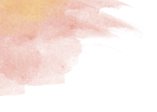 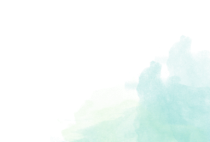 二、表现性试题评析
（12分）“中国芯”牵动中国心，“中国芯”点亮中国梦。某校九（1）班同学开展研究性学习活动，请你参与。
【资料汇编】
     芯片是信息产业的“心脏”，也是各国战略与竞争的重要领域。中国芯片需求大，但自给率低。近年来，美国在芯片领域打压中国，严重制约中国企业的发展。
4.表现多元
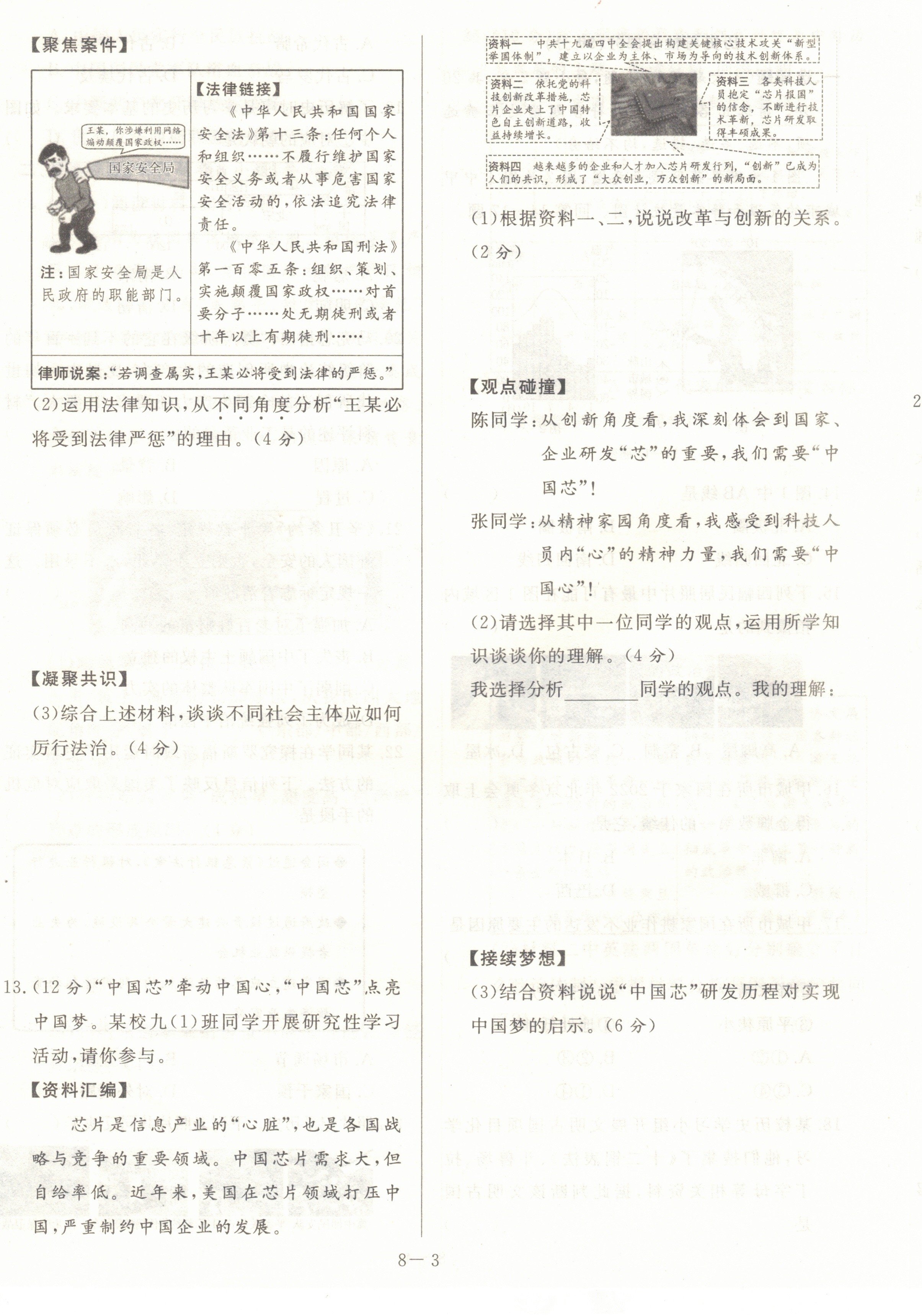 本题谈关系、谈启示，都是直问直答，并不有助于激发学生的思维和创造力，表现性较为普通、单一。第2小题让学生选择观点进行理解，降低了难度，如果设置为两个碰撞的观点，让学生自己辨析，则表现性更加复杂多元。参考答案设置基本摘抄书本，无分层赋分，表现整体单一。
（1）根据材料一、二，说说改革与创新的关系（2分）

【观点碰撞】
　　陈同学：从创新角度看，我深刻体会到国家、企业研发“芯片”的重要，我们需要“中国芯”！
　　张同学：从精神家园角度看，我感受到科技人员内“心”的精神力量，我们需要“中国心”
（2）请选择其中一位同学的观点，运用所学知识谈谈你的理解。（４分）　　我选择__________同学的观点。我的理解：

【接续梦想】
（3）结合资料说说“中国芯”研发历程对实现中国梦的启示（6分）
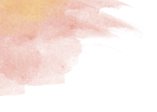 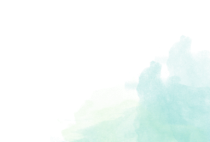 二、表现性试题评析
11.（8分）阅读漫画，回答问题。
（1）阅读漫画一，联系所学知识帮他们化解“冲突”。（4分，本题采用分层评分，要求：角度明确，表述全面，逻辑清晰，合情合理）


（2）请运用有关生命的知识劝说漫画二中的主人公，以减轻“落选校篮球队”对他造成的“冲击”。（4分）
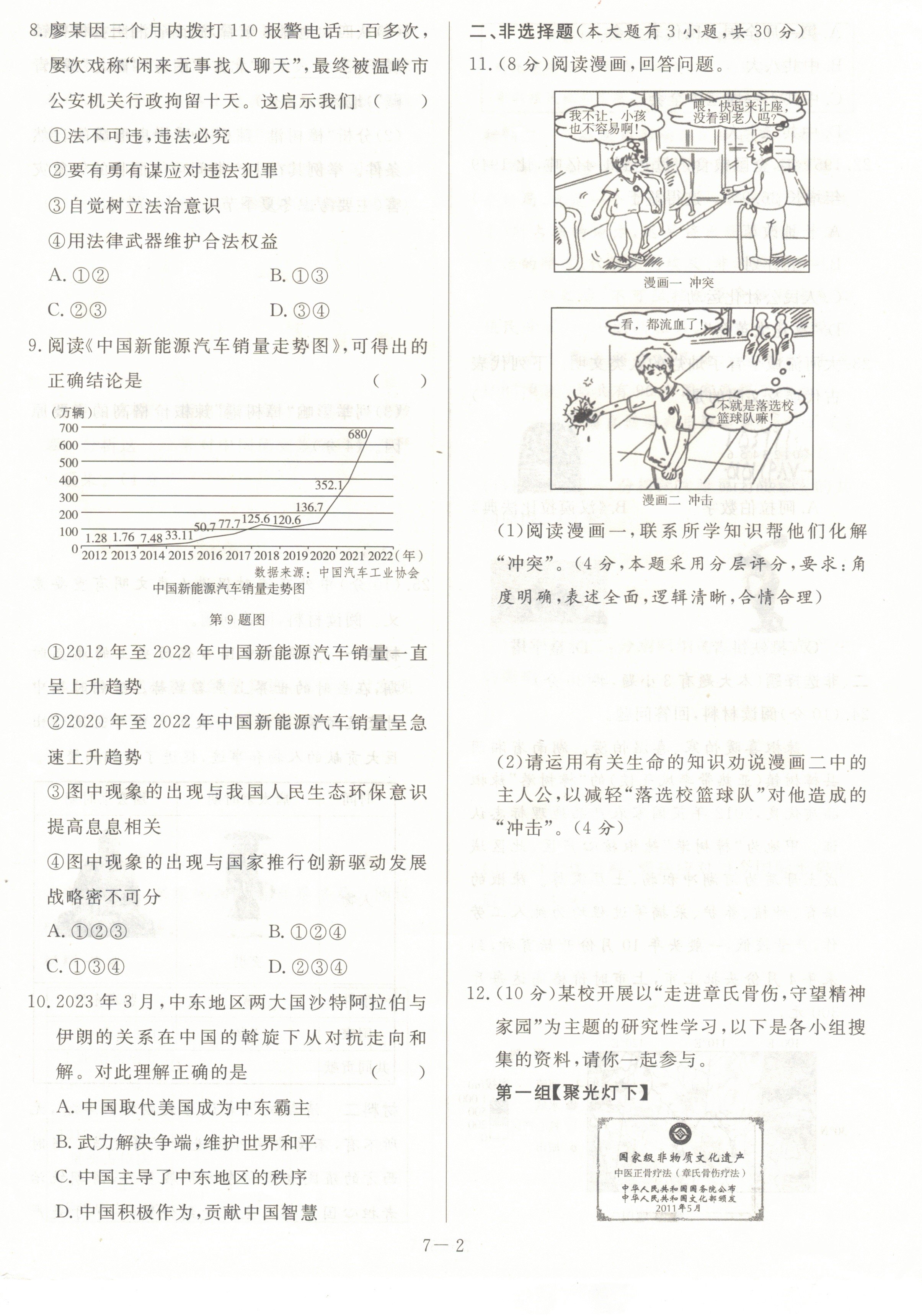 1.立意高远
两幅漫画，以人际交往的“冲突”和心理方面的“冲击”为题，旨在引导学生懂得化解人际交往的棘手问题和成长过程中遭遇的心理冲击，分别指向核心素养的“道德修养”（个人品德、社会公德）和“健全人格”（积极向上，不怕挫折、坚韧不拔的意志品质养成）。
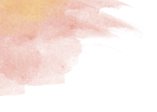 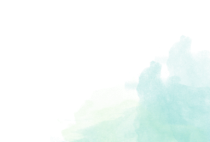 二、表现性试题评析
11.（8分）阅读漫画，回答问题。
（1）阅读漫画一，联系所学知识帮他们化解“冲突”。（4分，本题采用分层评分，要求：角度明确，表述全面，逻辑清晰，合情合理）


（2）请运用有关生命的知识劝说漫画二中的主人公，以减轻“落选校篮球队”对他造成的“冲击”。（4分）
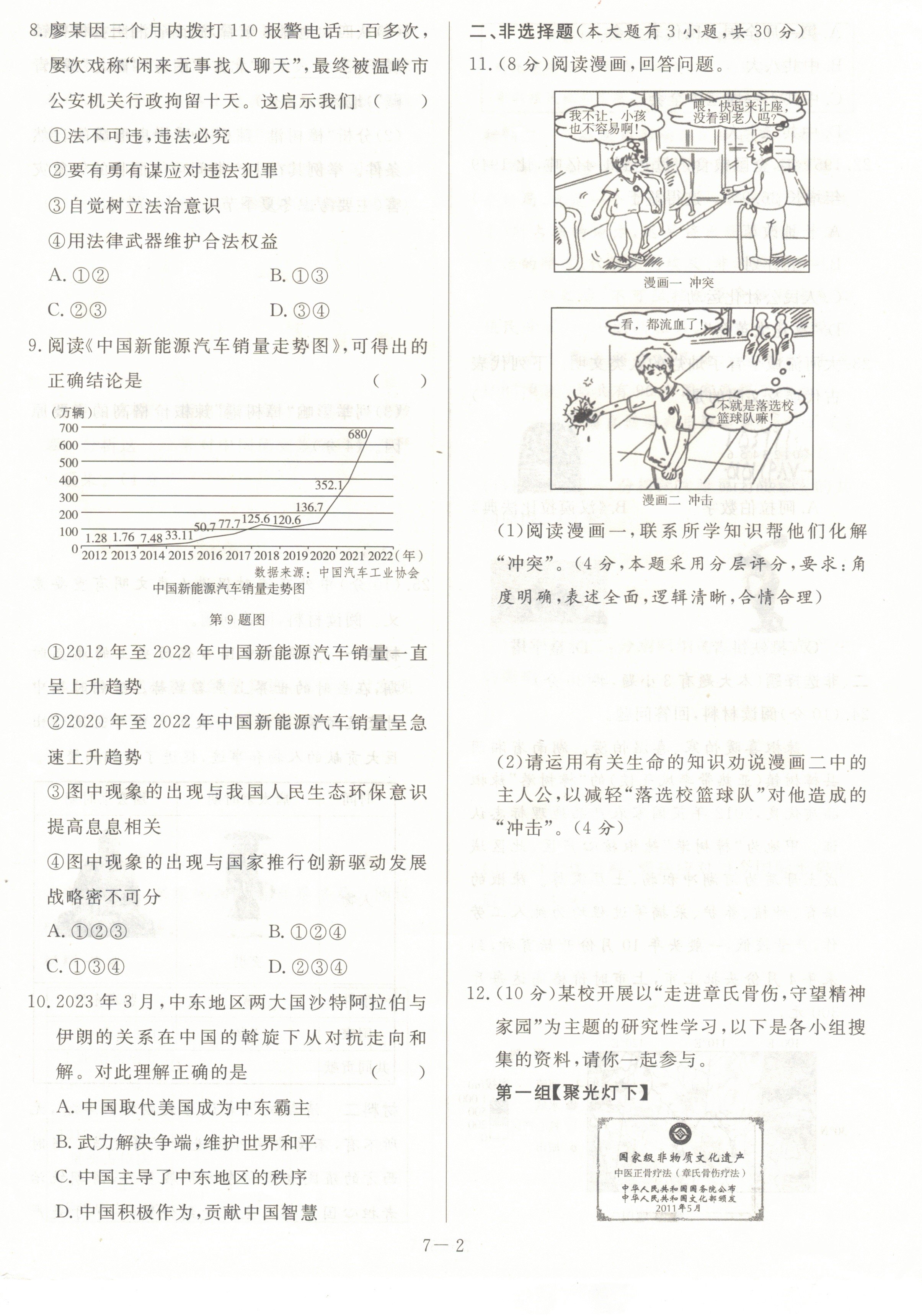 2.情境真实
两幅漫画所反映的情境，在公交车上遭遇老人喝令让座，学生内心咯噔一下，到底是让还是不让呢？该情境非常真实，引起的内心冲突很大。而且教科书式的公交车上让座，往往是学生见到老幼病残“一律”“统统”“毕恭毕敬”让座，但该漫画，或者出题者选材，敢于亮剑，敢于道出内心和行为两者“表里如一”的真实情境。第二幅漫画，落选篮球队，心情极其低落，拳击墙壁，这样的过激行为在青春期的学生身上，是真实存在的，也可能会发生。
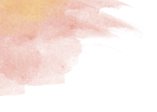 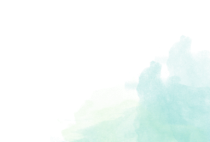 二、表现性试题评析
11.（8分）阅读漫画，回答问题。
（1）阅读漫画一，联系所学知识帮他们化解“冲突”。（4分，本题采用分层评分，要求：角度明确，表述全面，逻辑清晰，合情合理）


（2）请运用有关生命的知识劝说漫画二中的主人公，以减轻“落选校篮球队”对他造成的“冲击”。（4分）
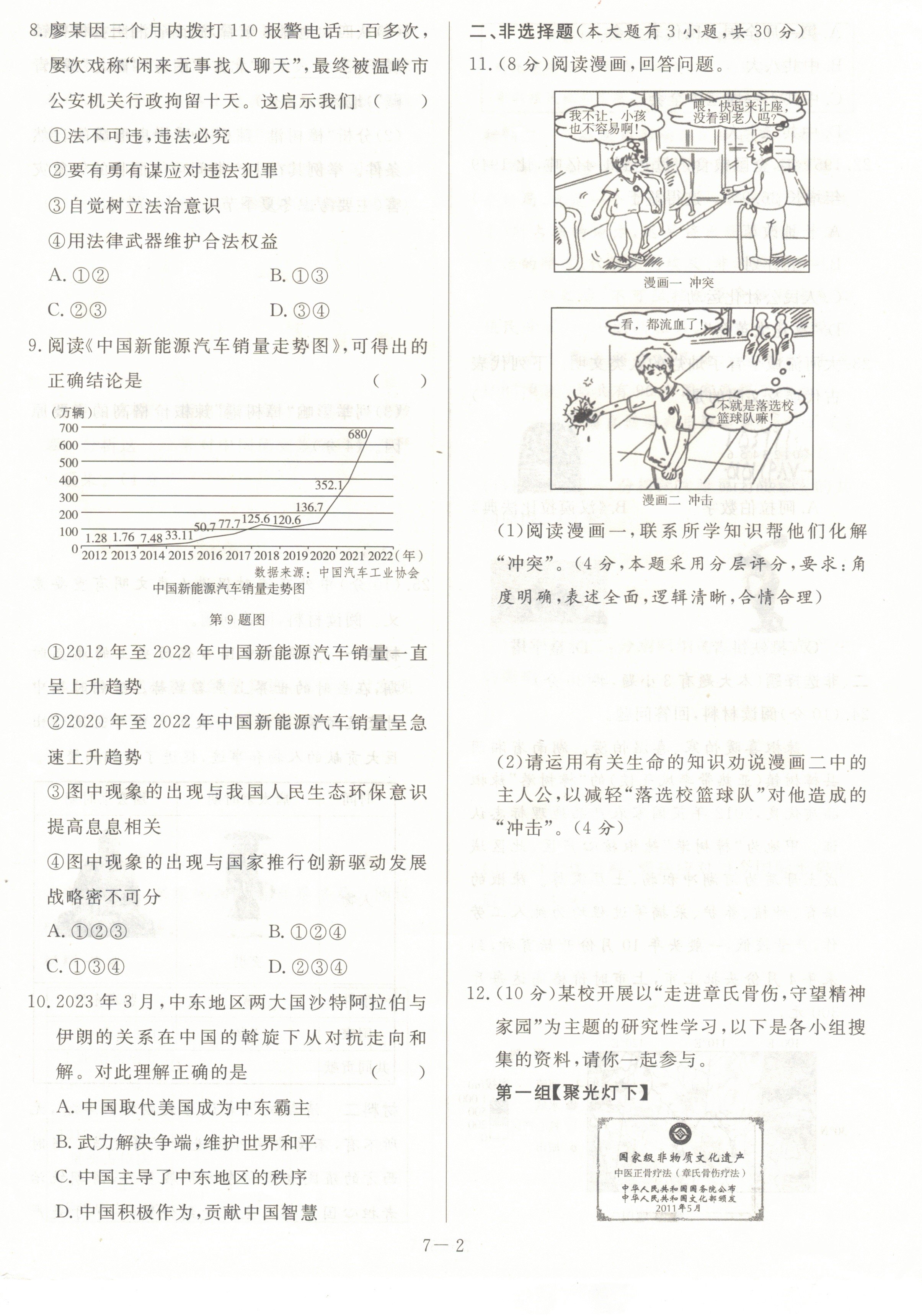 3.任务复杂
第1题，由于情境的真实性及引发的强烈的心理冲突，便从情感上和理性上同时充分挑动了学生的神经，任务是联系所学去化解“冲突”，不得不推动学生学以致用，具有十分突出的综合性和实践性，任务较为复杂。第2题劝说减轻“冲击”，给出成长过程中有相似经历的棘手问题，代入感强，需要运用所学，辩证思考，又要注重表达方式、技巧。本题任务设计综合性、实践性、探究性非常强。
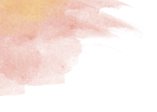 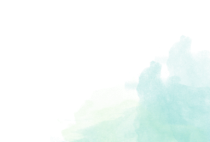 二、表现性试题评析
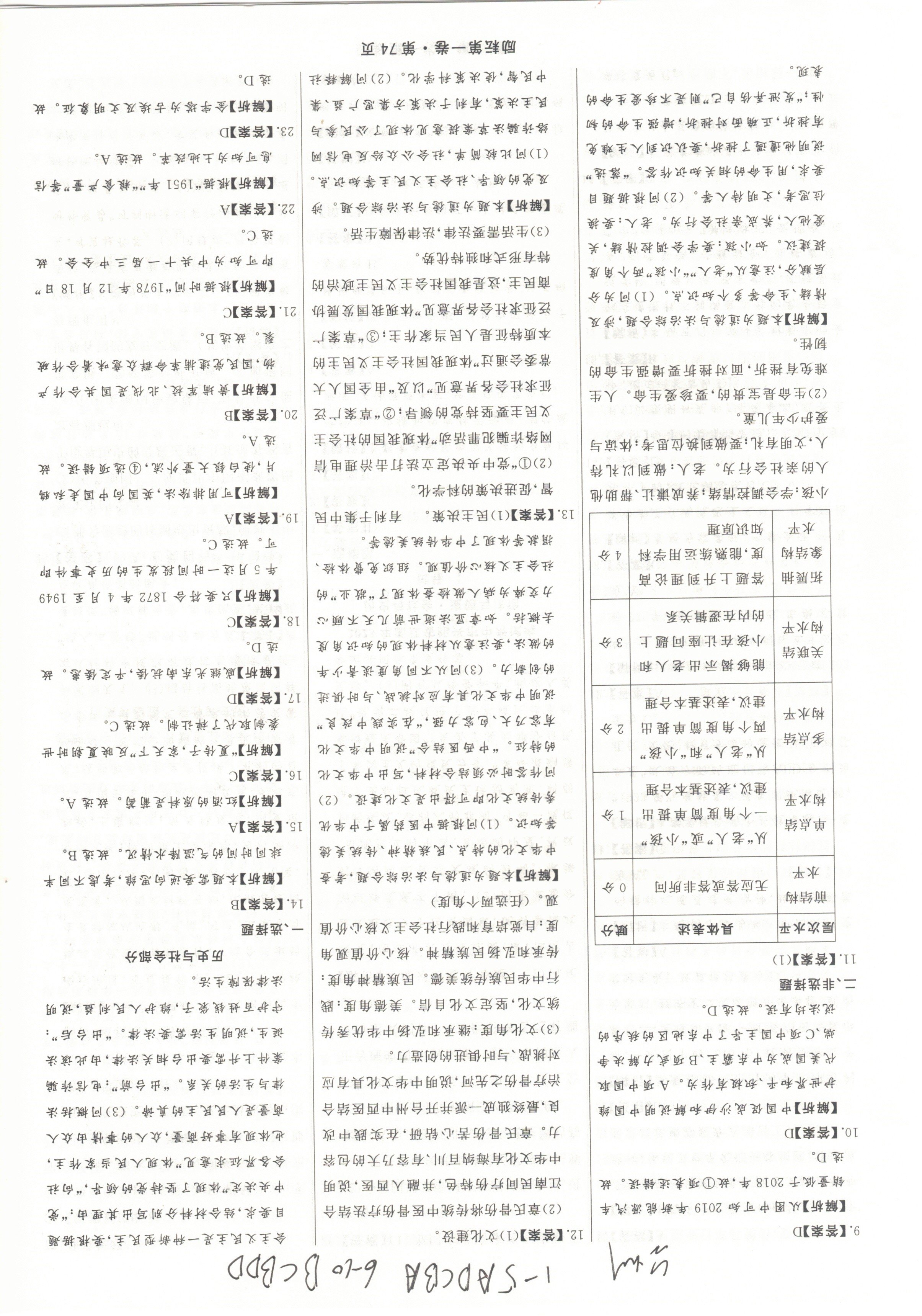 11.（8分）阅读漫画，回答问题。
（1）阅读漫画一，联系所学知识帮他们化解“冲突”。（4分，本题采用分层评分，要求：角度明确，表述全面，逻辑清晰，合情合理）


（2）请运用有关生命的知识劝说漫画二中的主人公，以减轻“落选校篮球队”对他造成的“冲击”。（4分）
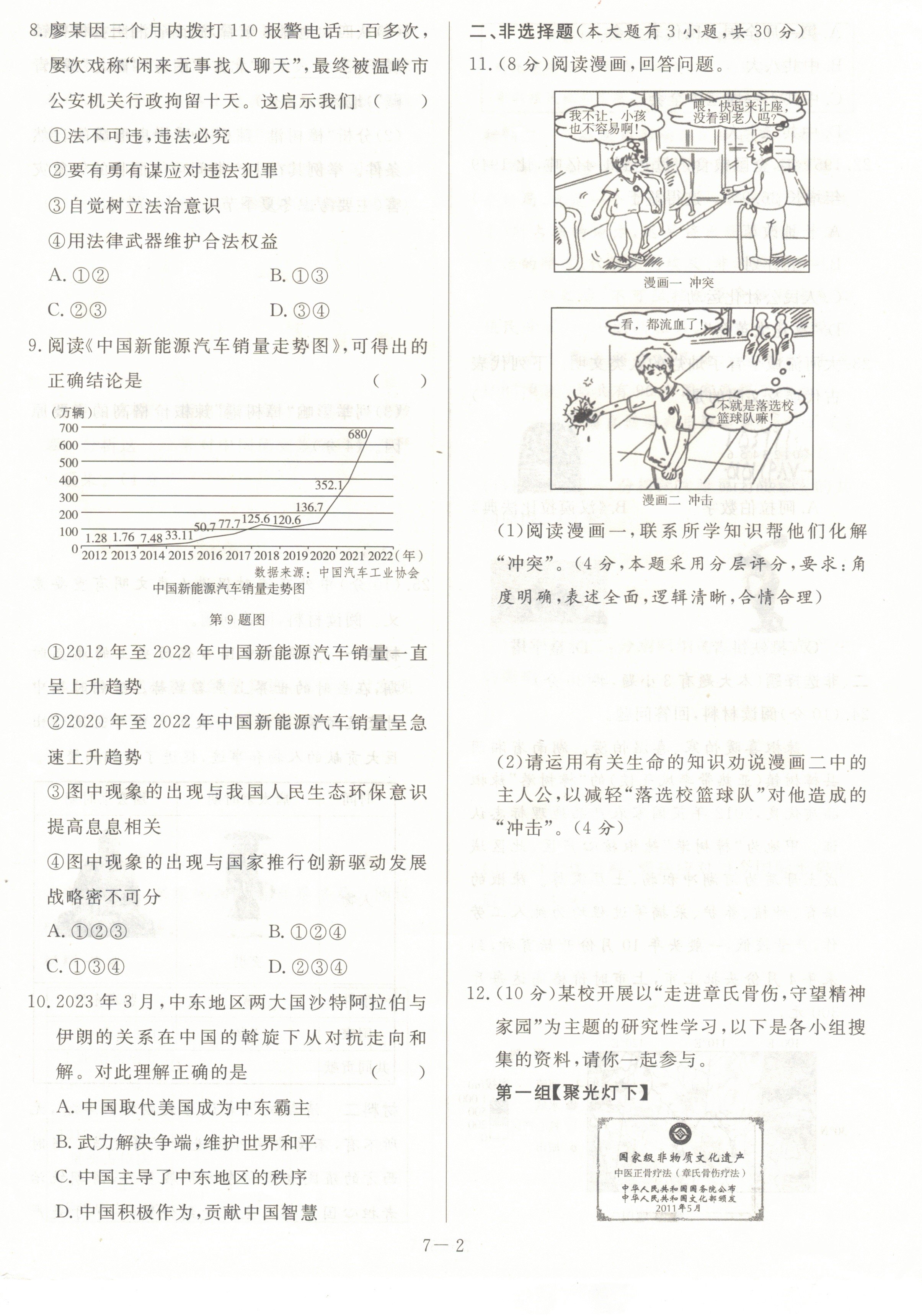 4.表现多元
第1题，帮助化解“冲突”，参考答案采用分层评分，设置5层评分标准十分贴切、细致、科学，而且给出了从老人、小孩两个角度的5个方面的要点，开放多元。第2题要求劝说化解“冲击”，较传统题型的说一说、谈一谈、概括、指出等，表现多元，考察学生分析解决问题的能力，具有综合性、实践性。
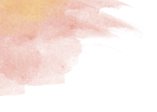 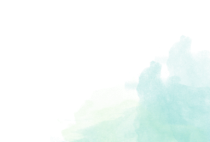 二、表现性试题评析
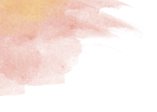 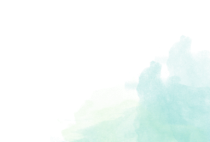 二、表现性试题评析
其他具备表现性试题部分要素特征的试题
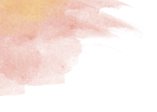 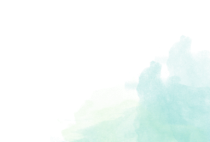 三、写在最后
百度摘记：表现性评价，指的是通过客观测验以外的行动、表演、展示、操作、写作等【更真实的表现】来评价学生口头表达能力、文字表达能力、思维能力、创造能力、实践能力的评价方法。
思考：
1.表现性试题？是题目的表现吗？这也许是我们认识上的很大的错误。谁的表现，本质上是学生的表现，是这种试题通过创设真实情境，设计复杂的任务，激发出学生的更多的多种多样的表现行为，包括思维能力、道德选择、理性判断、创新水平等综合性的外在表现，从而有利于帮助检测评价学生能力素养。因此，具有这样的功能的试题称之为表现性试题。这是我这次粗略研究表现性试题过程中最大的收获，即明确了表现性试题真正的含义。
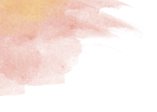 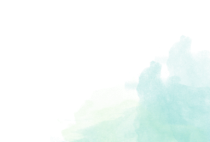 三、写在最后
表现性试题命制仅仅在学业考试中打开了命题方向的一扇窗户的一条缝隙，看到了一条微弱的曙光，仅仅是教育改革的万里长征中迈开了一小步。怎样解决考试必然要以分数、排名把学生区分为三六七八九等与教育的本真应让每一位学生都得到全面发展之间的矛盾，中考卷承载的使命非常多，表现性试题的命制能否作为先锋或突破口去面对应试教育的铜墙铁壁，进而对教育教学方式予以引导，虽然存疑，但至少似乎已经吹来一缕微弱的春风。
谢  谢  大  家